Vendor Landscape:Legacy Software Modernization
An increasingly vital and challenging effort of epic proportions.
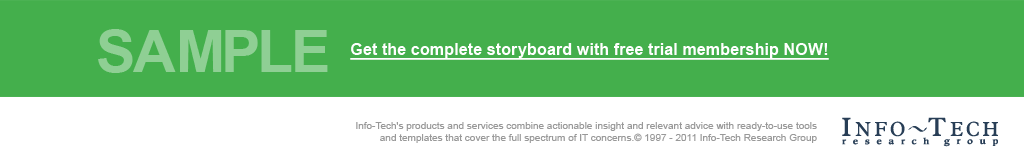 Introduction
Early efforts to modernize legacy systems had disappointing results. Today’s vendors leverage technology that rivals the human brain!
This Research Is Designed For:
This Research Will Help You:
Enterprises running legacy applications that recognize the need to modernize due to numerous causes including:
Cost – The legacy system is extremely expensive and difficult to maintain.
Limitations – The legacy system meets the core needs of the business and clients, but lacks the capability to enhance and update.
Staff – The resources responsible for maintaining the legacy system are dying off. It is a declining skill base where no new developers are being trained.

Enterprises that recognize an increasing gap between IT and the business that is filled with inadequate functionality unable to fulfill current business needs.
Understand what’s changed in the field of modernization and how legacy systems can now be modernized relatively affordably, and in surprisingly short time frames.

Evaluate legacy modernization vendors and products for your enterprise needs.

Determine which vendors are most appropriate for particular use cases and scenarios.
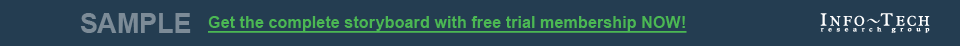 Executive Summary
Executives around the world, in all sectors of our economy, are facing the realization that their legacy systems can no longer be ignored. As the developers responsible for maintaining these technological dinosaurs retire from the workforce, businesses need to start acting proactively to modernize their aging systems.

Early attempts to modernize legacy systems were fraught with disastrous outcomes due to the lack of technological capability to assist with the process of transformation. This created a situation where many executives would rather accept the ever spiralling cost of continuing to run their legacy systems rather than risk career ending failure.

Standards have been formed from the Object Management Group (OMG) along with tools conforming to the standards, methods, and technologies that greatly increase the success rate of today’s transformations.

Automated techniques and tools using an architecture-driven approach have been created and are seeing huge successes causing many legacy owners to take notice and engage one of the included vendors to transform their applications, data, and platforms.

Of the vendors evaluated, Blue Phoenix was the vendor all other vendors agreed was the competition; as well, they offered the most complete service associated with legacy modernization, including testing and training of the client development resource pool on the newly transformed system.

Platform, Application, and Database modernization was evaluated as well as the capabilities to offer additional functionality during the transformation process, optimization of the code, beyond that achieved through updated code languages, and extensive planning, design of the project, and execution.
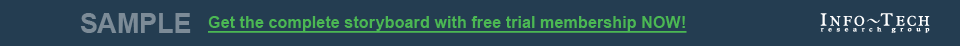 Market Overview
How it got here
Where it’s going
Resources capable of maintaining legacy systems, specifically those in COBOL, Pascal, Fortran, RPG, etc. are retiring from the work force with no newly trained developers entering the field. For systems to continue, business are forced to act now before it’s too late.

Artificial Intelligence techniques are being employed to build automated translation tools in order to partially, or in some cases fully, translate old legacy code, and databases to newer technologies.

Businesses need to stay current with technological trends to stay competitive and that means mobile solutions, Web solutions, and client server solutions.

Vendors continue to push the envelope to gain more efficiency with their translation tools in producing highly optimized code, better than that of custom generated code.
Prior to the turn of the century (2000) most modernization efforts were manual in their attempt to convert old systems to new.

Manual efforts proved to be problematic, error prone, and extremely time consuming and in many cases enormous failures costing businesses millions of dollars in the attempt and in potential lost revenue.

Many business leaders chose to continue spending on the ancient systems electing to spend rather than risk a career-ending failure attempt.

Systems continue to work and represent business-critical functionality; if it ain’t broke don’t fix it, created the exasperated situation many businesses have today.
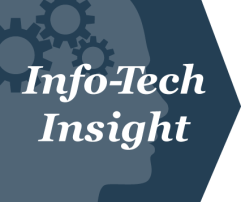 As the COBOL and RPG Boomers age, so too do the systems they ran and maintained. But since no new developer wants to learn COBOL or RPG, businesses are faced with modernizing their systems, or paying huge skyrocketing salaries to developers just to keep someone available to maintain the system.
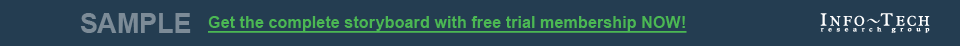 Legacy Software Modernization Services Evaluation Criteria & Weighting Factors
Strategy
Product Evaluation
Usability
Features
The solution provides basic 
and advanced feature/functionality.
Features
Viability
Reach
Affordability
The five year TCO of the solution is economical.
Architecture
Channel
Usability
The solution’s dashboard and reporting tools are intuitive and easy to use.
Product
Architecture
The delivery method of the solution aligns with what is expected within the space.
Vendor Evaluation
Vendor
Viability
Vendor is profitable, knowledgeable, and will be around for the long-term.
Strategy
Vendor is committed to the space and has a future product and portfolio roadmap.
Reach
Vendor offers global coverage and is able to sell and provide post-sales support.
Channel
Vendor channel strategy is appropriate and the channels themselves are strong.
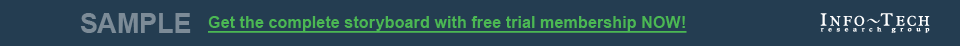 The Info-Tech Legacy Software Modernization Services Vendor Landscape
Champions receive high scores for most evaluation criteria and offer excellent value. They have a strong market presence and are usually the trend setters for the industry. 

Market Pillars are established players with very strong vendor credentials, but with more average product scores.

Innovators have demonstrated innovative product strengths that act as their competitive advantage in appealing to niche segments of the market. 

Emerging players are newer vendors who are starting to gain a foothold in the marketplace. They balance product and vendor attributes, though score lower relative to market Champions.
For a complete description of Info-Tech’s Vendor Landscape methodology, see the Appendix.
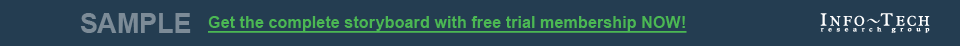 Every vendor has its strengths & weaknesses;pick the one that works best for you
Product
Vendor
Overall
Features
Usability
Price
Platform
Overall
Viability
Strategy
Reach
Channel
ATERAS
BluePhoenix
FreeSoft
Make
Semantic Designs
Major influencers on overall result are Features and Usability/Service from the Products criteria, and Viability and Reach from the Vendor Criteria.
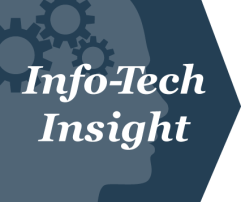 Transoft
TSRI
For an explanation of how Info-Tech Harvey Balls are calculated, please see the appendix.
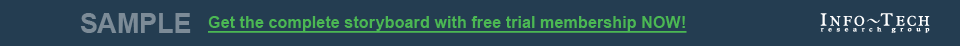 The Info-Tech Legacy Software Modernization Services Value Index
What is a Value Score?
Due to the unique nature of these services, sample pricing could not be provided by any vendor, so a Value Index could not be calculated.
The Value Score indexes each vendor’s product offering and business strength relative to their price point. It does not indicate vendor ranking.

Vendors that score high offer more bang for the buck (e.g. features, usability, stability, etc.) than the average vendor, while the inverse is true for those that score lower.
 
Price-conscious enterprises may wish to give the Value Score more consideration than those who are more focused on specific vendor/product attributes.
Champion
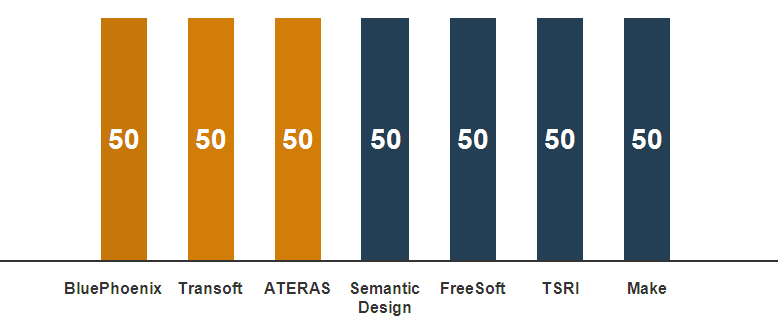 Sources:
To calculate the Value Score for each vendor, the affordability raw score was backed out, the product scoring reweighted, and the affordability score multiplied by the product of the Vendor and Product scores.
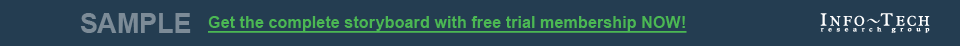 Table Stakes represent the minimum standard;without these, a product doesn’t even get reviewed
The Table Stakes
What Does This Mean?
The products assessed in this Vendor LandscapeTM meet, at the very least, the requirements outlined as Table Stakes. 

Many of the vendors go above and beyond the outlined Table Stakes, some even do so in multiple categories. This section aims to highlight the product capabilities in excess of the criteria listed here.
If Table Stakes are all you need from your Legacy Application Modernization, the only true differentiator for the organization is price. Otherwise, dig deeper to find the best price to value for your needs. With legacy modernization being so unique, pricing is generally fixed, with a fixed timeline, based 100% on your  situation. (As a general rule calculate about 20-50 cents per line of code to be transformed)
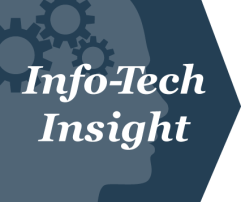 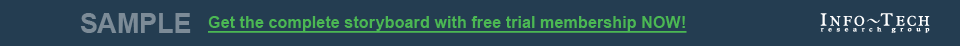 Info-Tech Research Group Helps IT Professionals To:
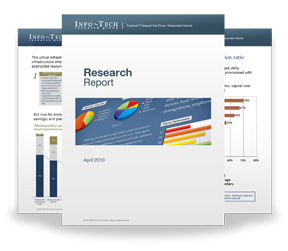 Quickly get up to speedwith new technologies
Make the right technologypurchasing decisions – fast
Deliver critical ITprojects, on time andwithin budget
Manage business expectations
Justify IT spending andprove the value of IT
Train IT staff and effectivelymanage an IT department
Sign up for free trial membership to get practical
solutions for your IT challenges
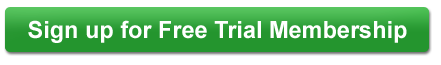 “Info-Tech helps me to be proactive instead of reactive –a cardinal rule in a stable and leading edge IT environment.
- ARCS Commercial Mortgage Co., LP
Toll Free: 1-888-670-8889
www.infotech.com
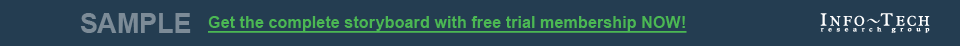